Figure 8 Degree of hydrate cementation inferred from various data sets. The GHRC (Priest 2005) and GHASTLI (Waite ...
Geophys J Int, Volume 166, Issue 2, August 2006, Pages 543–552, https://doi.org/10.1111/j.1365-246X.2006.03038.x
The content of this slide may be subject to copyright: please see the slide notes for details.
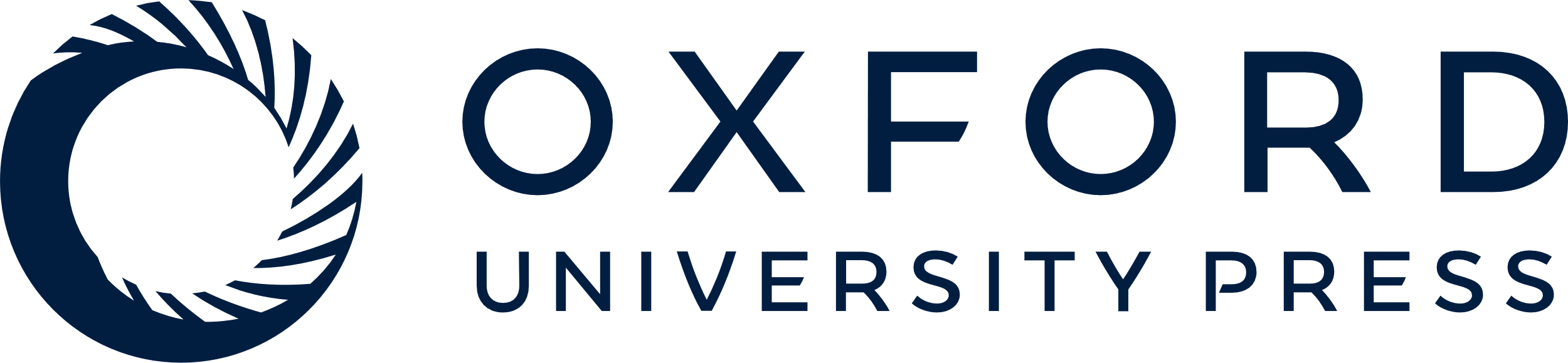 [Speaker Notes: Figure 8 Degree of hydrate cementation inferred from various data sets. The GHRC (Priest 2005) and GHASTLI (Waite 2004) experiments used excess gas and Yun 's (2005) experiment used dissolved THF at atmospheric pressure. Yun (2005) produced structure II hydrates and hence we used different hydrate physical parameters for the analysis (Yun 2005). For the Mallik data, we determined the degree of cementation required to match the hydrate saturation predicted by our algorithm using P and S-wave velocities to the saturation inferred from resistivity data (Collett 1999). Notice the change in cementation behaviour between the gas-rich and dissolved-gas systems. The Mallik data set follows the dissolved gas system response but the cementation is higher than in the lab experiment of Yun (2005).


Unless provided in the caption above, the following copyright applies to the content of this slide: © 2006 The Authors Journal compilation © 2006 RAS]